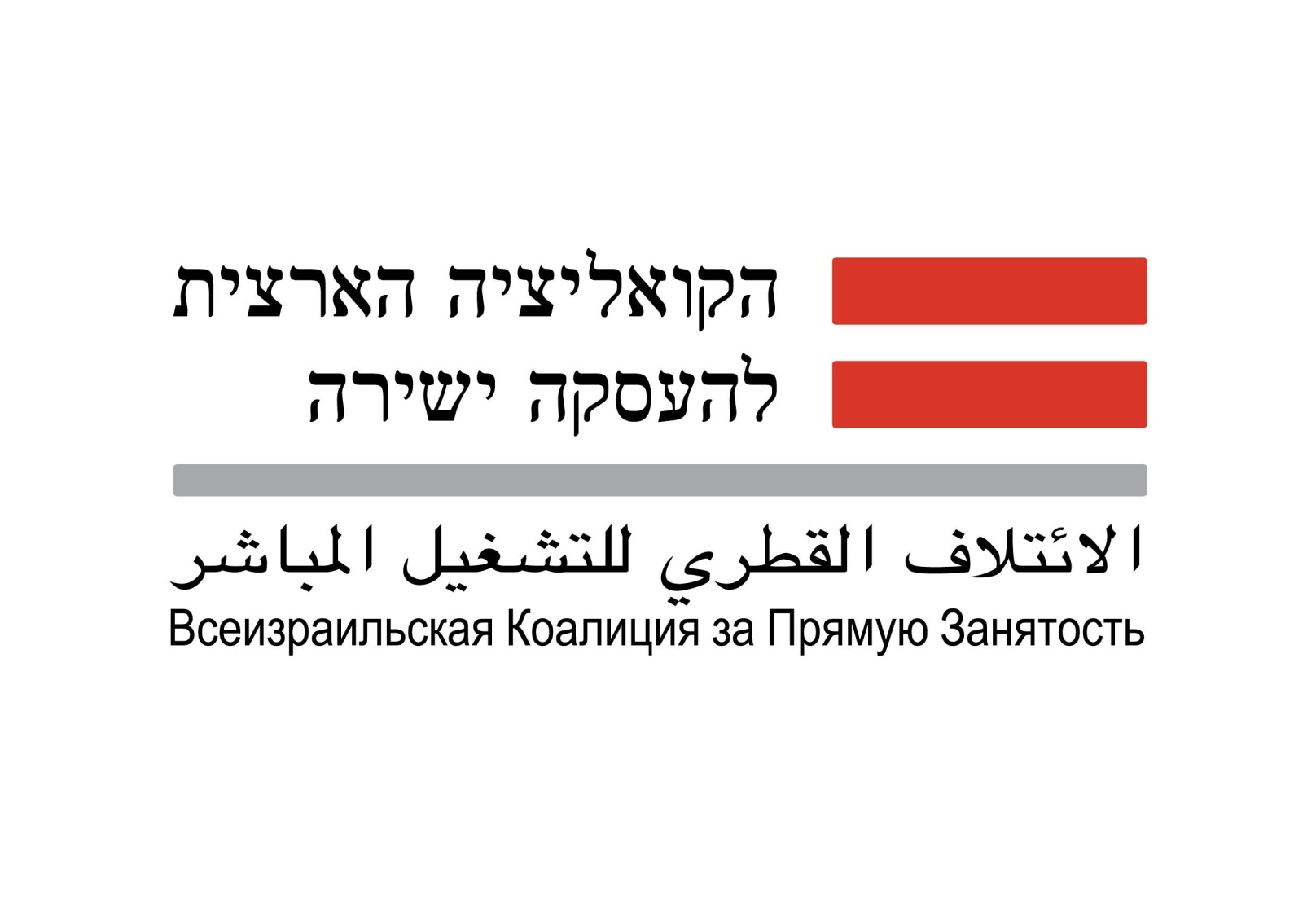 העסקה ישירה
עובד/ת                     מעביד/ה
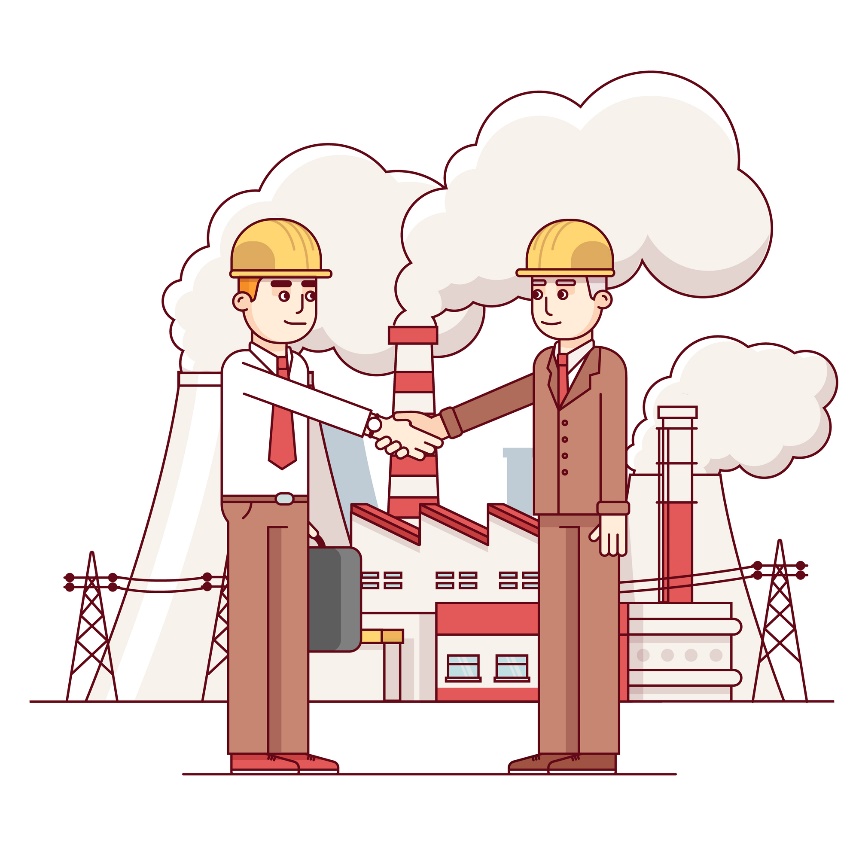 העסקה לא ישירה/קבלנית
עובד/ת                    מזמינ/ת שירות

                
                  חברת קבלן
למה העסקה קבלנית פוגענית לעובד?
אי שוויון בין תנאי השכר של עובדים מן המניין לשכרם של עובדי הקבלן.
למה העסקה קבלנית פוגענית לעובד?
פגיעה בשכר ובזכויות מצטברות: העדר שכר בזמן חופשות הלימודים או בחגים, פגיעה בהצטברות הזכויות במעבר בין קבלנים שונים.
למה העסקה קבלנית פוגענית לעובד?
פגיעה בתחושת השייכות ובתחושת השוויון: אי היותם של עובדי קבלן חלק מהעובדים במוסד גורם להם תחושה של בידוד, הדרה ואי שוויון.
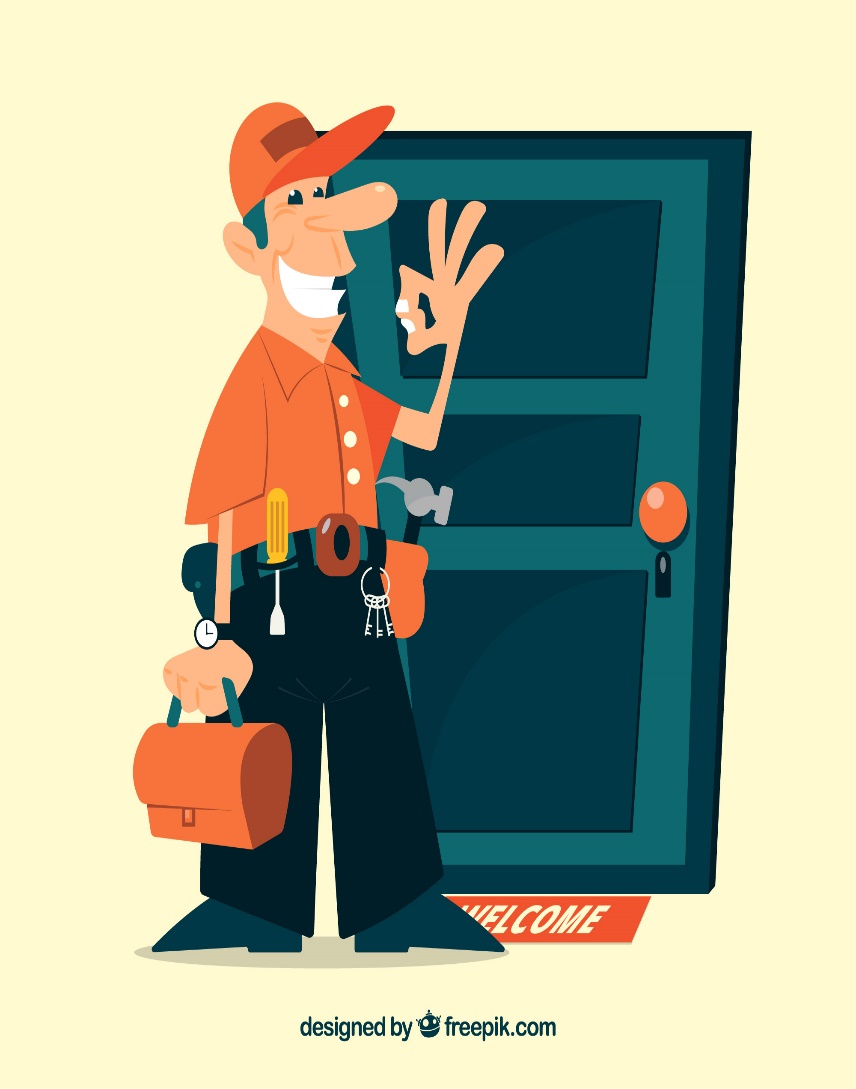 למה העסקה קבלנית פוגענית לעובד?
חוסר ביטחון תעסוקתי וקושי לתכנן את העתיד הכלכלי והאישי: המעסיק, עצם ההעסקה והיקפה יכולים להשתנות באופן משמעותי באקראי בכל יום, ובמיוחד במעבר בין מכרזים ובין קבלנים שונים.
למה העסקה קבלנית פוגענית לעובד?
קושי בהתאגדות בשל יחידות התארגנות קטנות ומפוזרות ושינויים תכופים במעסיק.
למה העסקה קבלנית פוגעת בשירות?
תחושת ניכור ותסיסה במקום העבודה: פגיעה במורל והמרקם הפנים-ארגוני, ירידה בשייכות העובדים ובמוטיבציה שלהם.
למה העסקה קבלנית פוגעת בשירות?
אובדן ידע: הידע הנצבר אצל העובד אובד למזמין השירות עם החלפת העובד/קבלן.
למה העסקה קבלנית פוגעת בשירות?
קושי בפיקוח: נטייה להתנערות מאחריות וזריקתה בין מזמין השירות לקבלן.
למה העסקה קבלנית פוגעת בשירות?
דוגמא מתחום קציני הבטיחות – וועדת סגיס, לאחר ביקורי שטח שהשווה בין קצין בטיחות מפעליים לקבלניים, מצאה כי-בהעסקה קבלנית: אין היסטוריית טיפולים; אין חשבונות תיקון בלמים – רק אישור בלמים ללא פירוק גלגלים; חסרות דסקיות טכוגרף – הרכב עבד יותר מהמדווח. אין מעקב אחר קילומטראז'; אין טיפול בחריגות; אין ניהול מסד נתונים; אין כמעט התייחסות לנהג – קליטה, ניטור נהיגה, הדרכות.
 בהעסקה ישירה: תיקי נהג מסודרים; תיקי רכב מסודרים; תהליך קליטת נהג מובנה כולל הדרכות; היסטורית טיפולים מפורטת, חשבוניות מסודרות; טיפול במוסכים מורשים; קשר יומיומי עם הנהגים.
פתרונות
התאגדות – ההסתדרות הכללית, כוח לעובדים, מען וכו.
מודעות לזכויות -  אתרים כמו "כל זכות", "פורטל זכויות העובדים".


דרישה ממקבלי ההחלטות לנורמת העסקה ישירה
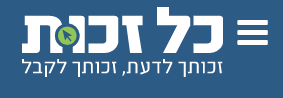 מי זו הקואליציה ומה היא עושה?
הקואליציה הארצית להעסקה ישירה היא התארגנות לא מפלגתית המקדמת העסקה ישירה של עובדי ועובדות קבלן בישראל, חברים מעל 30 ארגונים שחברו יחד לקדם את הנושא בסיוע פעילים ומתנדבים ועובדי קבלן.
 הקואליציה קיימת מאז שנת 2010 והוקמה בעקבות מאבק עובדות הניקיון באוניברסיטת בן גוריון, היא מבוססת בעיקר על תרומות, לצד כוחות והרתמות של פעילים ואזרחים איכפתיים. 
הקואליציה מקדמת את הנושא באמצעות קידום מדיניות וחקיקה בכנסת ובממשלה, עבודת שטח והסברה בציבור.
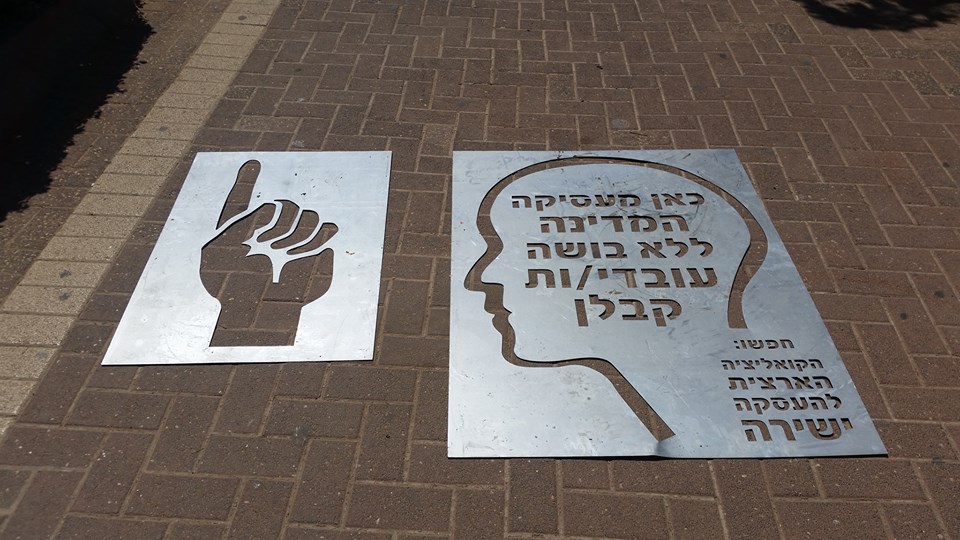 תערוכת שקופים